Digitala signeringslistor
Laila Calmstierna – leg sjuksköterska
Josefin Lunnevi – systemförvaltare
Lerums kommun
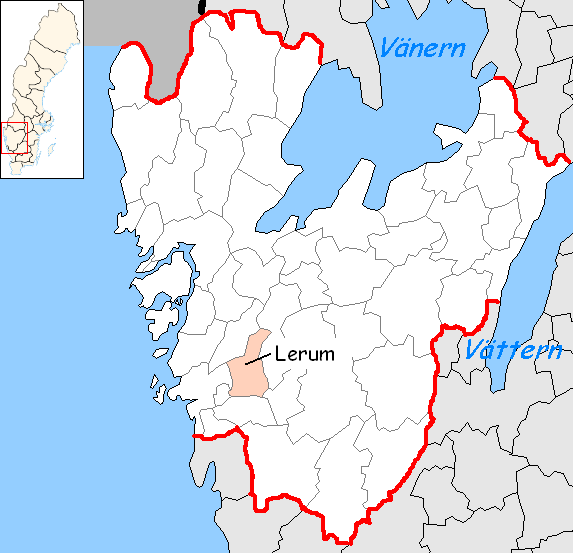 Ca 40 000 invånare
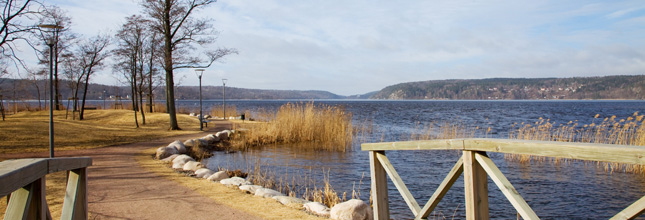 Lerums Hemsjukvård
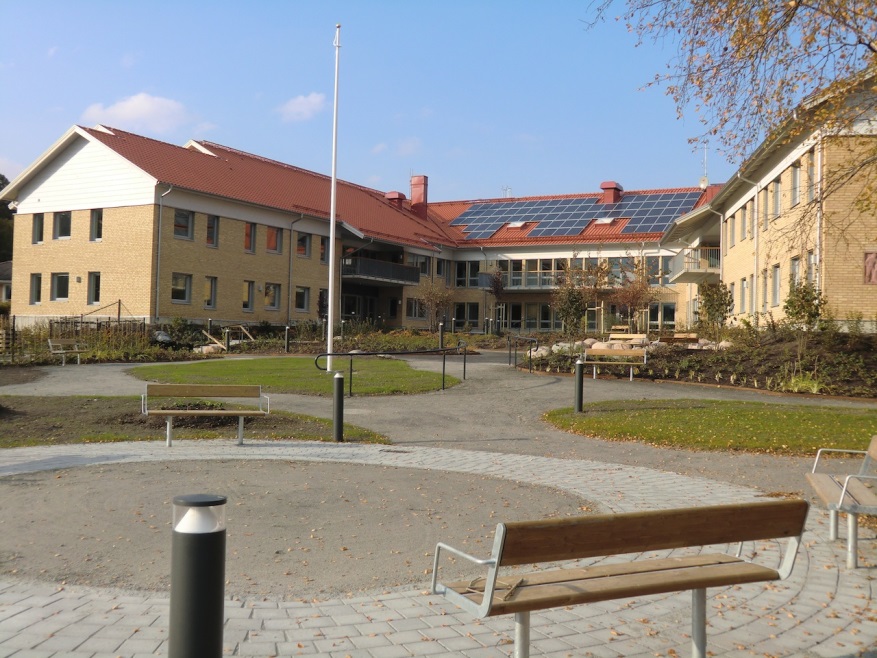 64 sjuksköterskor
9 arbetsterapeuter
9 fysioterapeuter

8 Säbo 
4 Distrikt 
LSS
Psykiatri
Sjuksköterska i kommun kontra landsting
SOSFS 1997:14 – läkemedel får ges av delegerad omvårdnadspersonal.

Verksamheten bygger på att HSL-insatser delegeras till omvårdnadspersonal. 

Sjuksköterskan har en mer konsultativ roll.
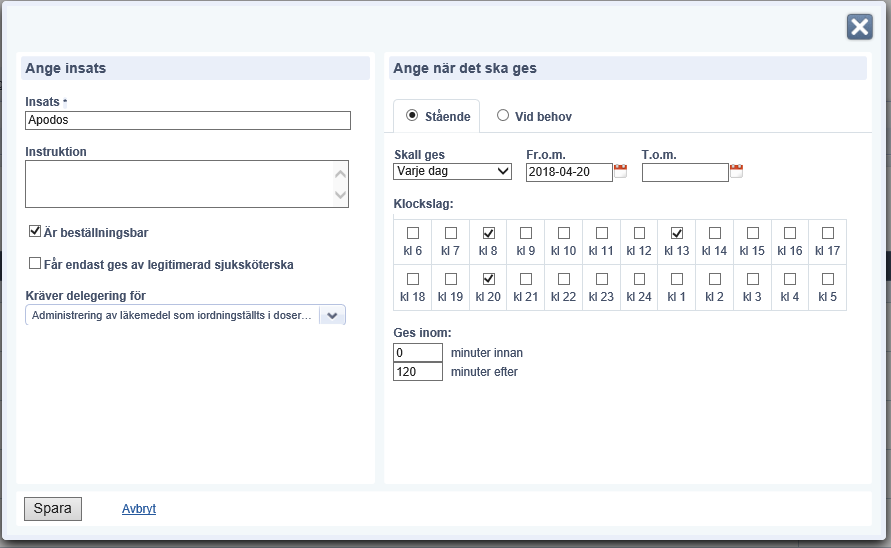 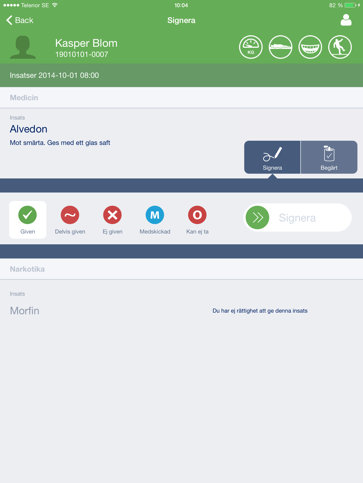 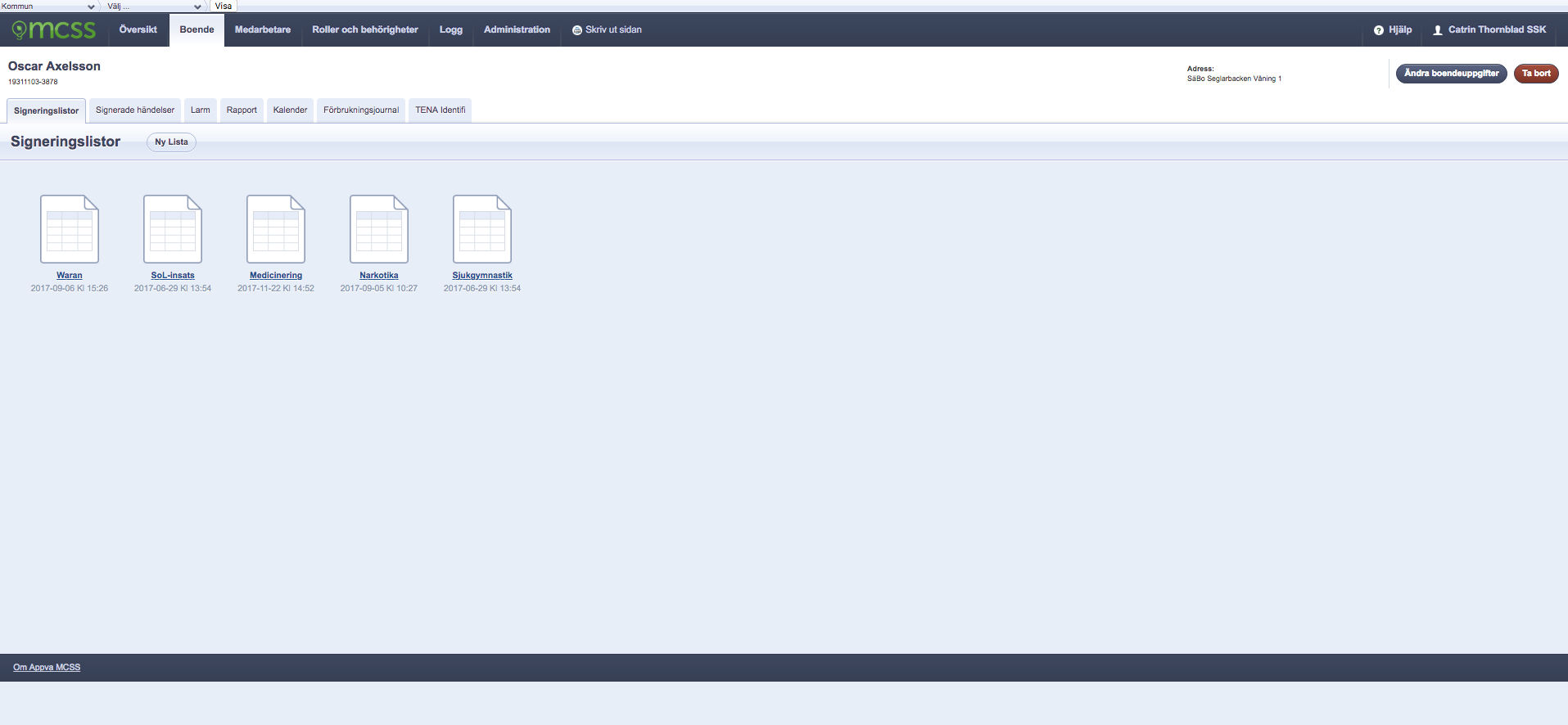 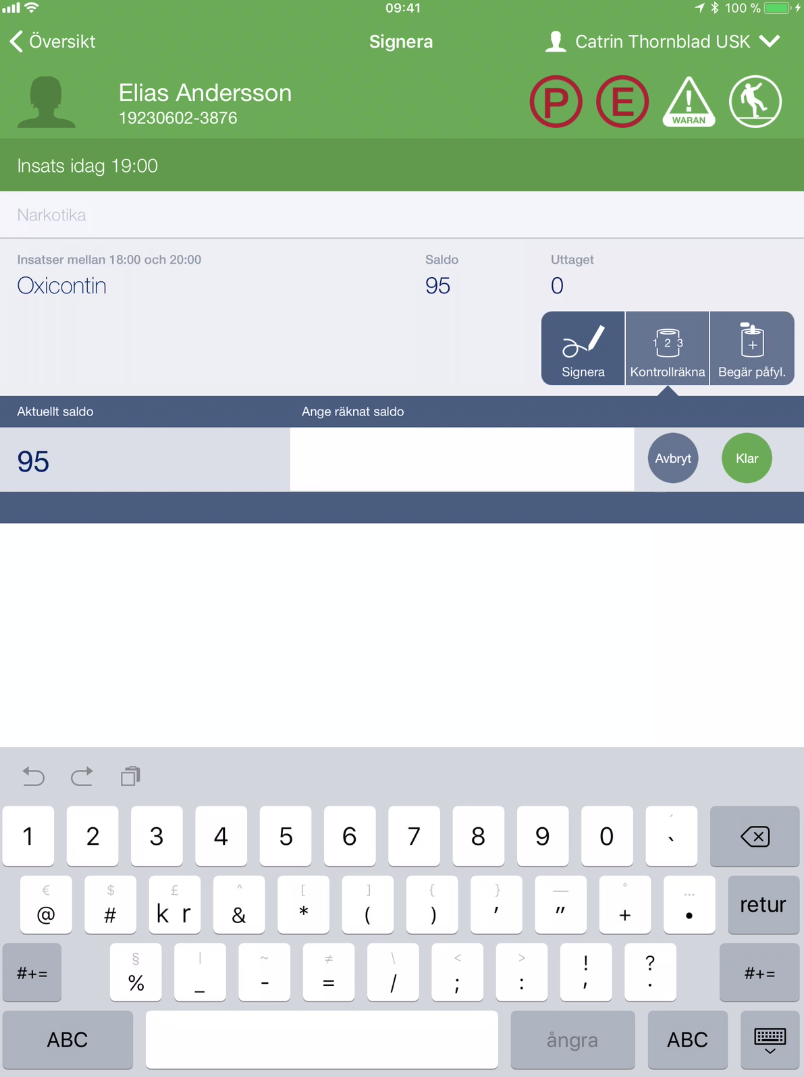 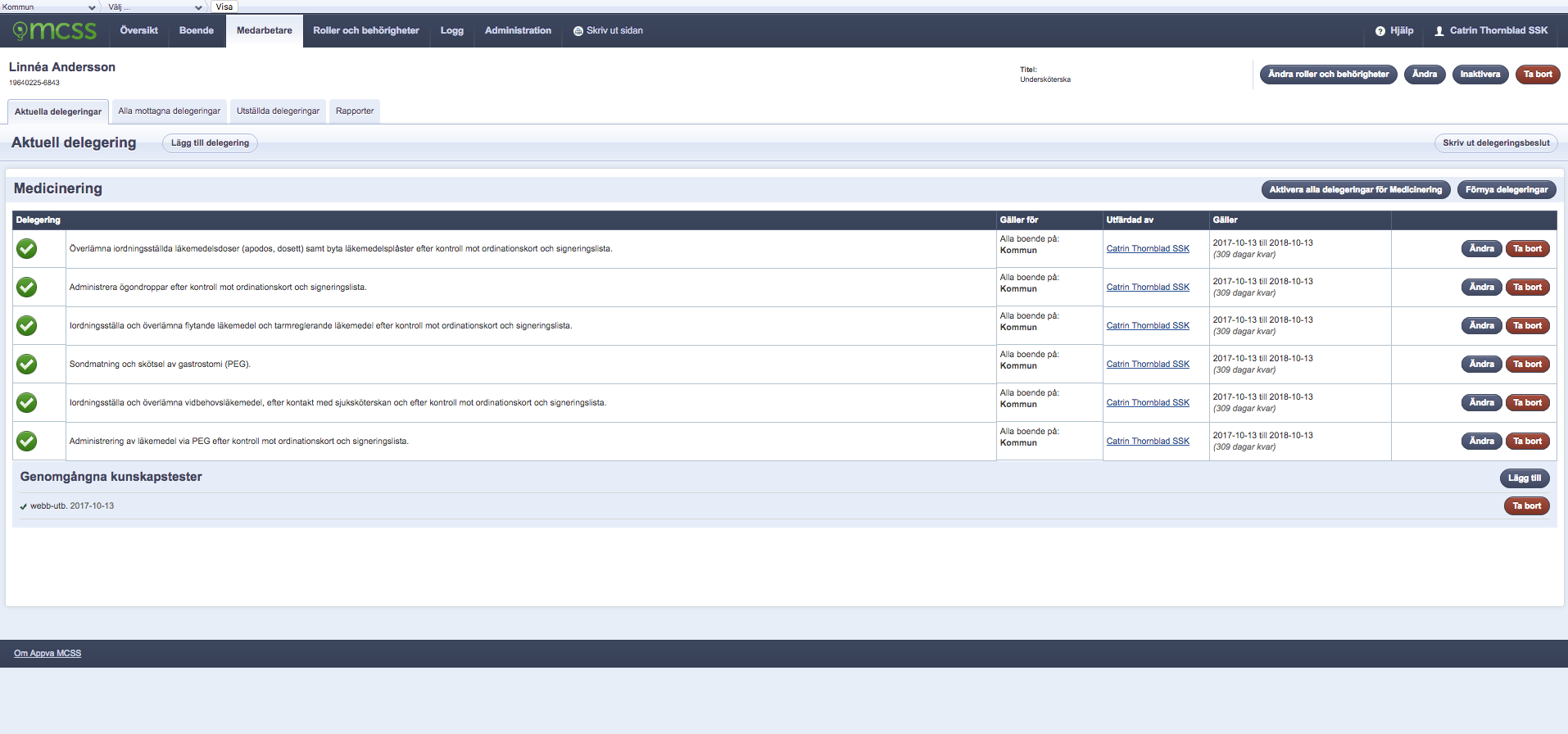 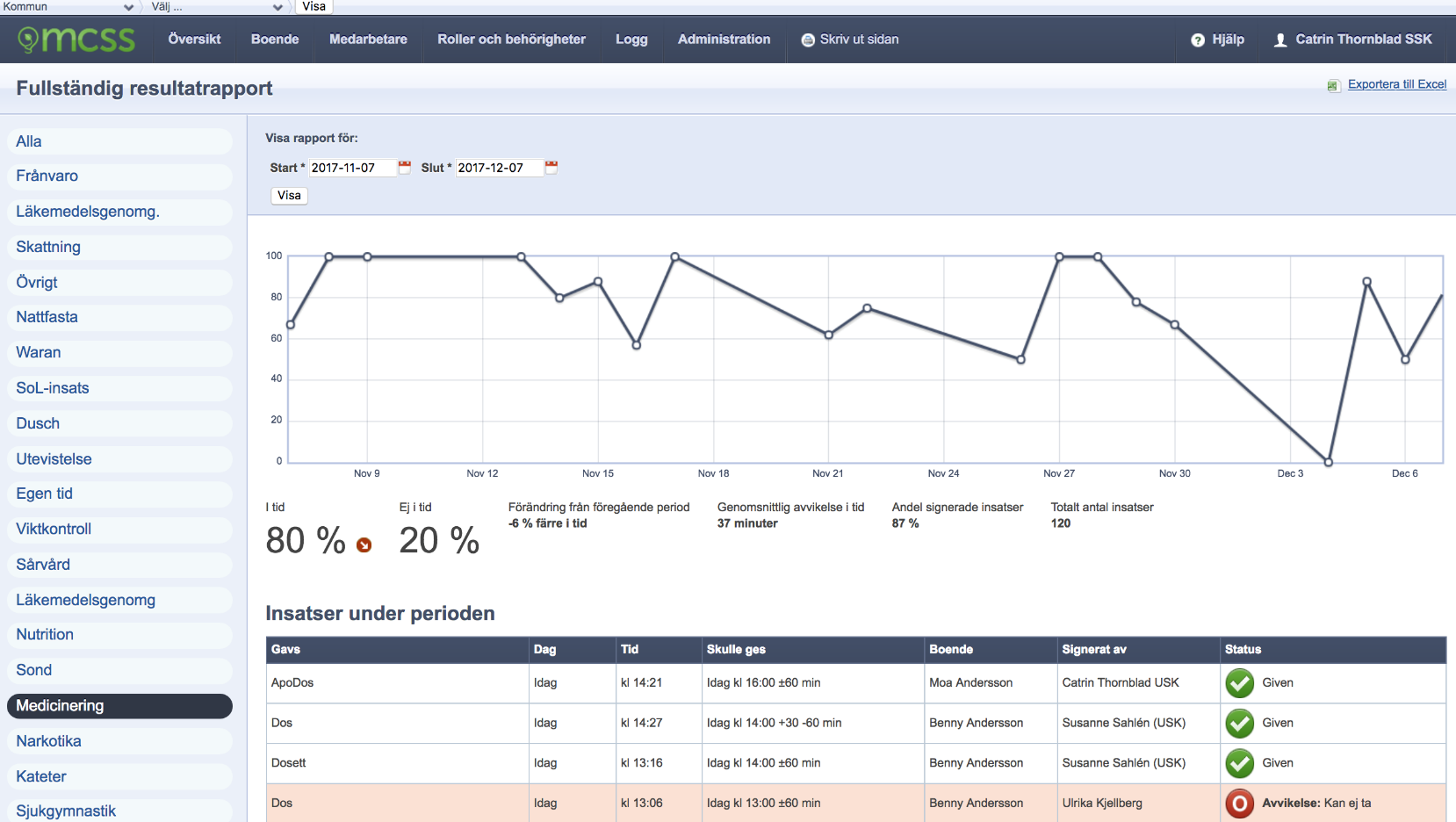 Skillnader papper och digitalt
Färre givna vid behovs-läkemedel

Rehabinsatser signeras nu i nästan 100 % till skillnad från tidigare 80 %

Uteblivna signeringar upptäcks tidigare
Fördel med digital signering
Behörighetsstyrt vem som kan signera vilken insats

Delegering kan läggas på 

Tydligt vem som har signerat

Inga kladdiga instruktioner
Digitala signeringslistor i Lerum
Första två Säbo och ett LSS-boende 2014

Fyra Säbo februari 2015

Införande i ordinärt boende ska utredas under 2018
Bakgrund till införandet
Granskning av signeringslistor 2013 visade att:

Det saknades signeringar

Det saknades namnförtydliganden

Otydliga instruktioner – överstrykningar, asterisker etc
Underlättade vid införandet
Efterfrågan – omtyckt

Lättförståeligt system

Enkäter till personal under införandet
Lärdomar
Dålig mottagning/wifi – kontrollera före

Rutiner och reservrutiner

Saknades rollfördelning – stödanvändare, förvaltare osv
Framtid
SoL-insatser – signera egentid

Utreda eventuellt införande i hemtjänst
?
Frågor?
För mer information:
https://www.sics.se/digital-signering-minskade-avvikelserna-och-stressen

http://www.vastkom.se/samverkansomraden/esamhalletdigitalisering/genomfordauppdragochprojekt/ehalsa/mobilitet/lerumdigitalasigneringslistor.4.99cec5e1477430727c47054.html